Профилактика вовлечения школьников в современные подростково-молодёжные неформальные группы и субкультуры
актуальность
Неформальные молодёжные объединения – это очень актуальная проблема на сегодняшний день, т.к «осваивая социальную реальность,  в поисках «выхода» в общественную жизнь взрослых, молодежь, стремясь проявить самостоятельность и расширить собственные права, формирует свою среду, принимает участие в различных неформальные объединениях»
Причины возникновения неформальных молодёжных объединений
Протест против существующих порядков и поиск более справедливых и достойных форм человеческого существования.

Этот протест значительно усилился в период общественных переломов и кризисов.
Классификация неформальных объединений
По социальной направленности
По направленности интересов, по видам деятельности
По базовым субкультурам 
Экстремистские, неэкстремистские
по социальной направленности
Просоциальные – демократические, социально активные, направляющие дела на благо людям
Асоциальные – сторонники серьезных социальных проблем, основанные на совместном времяпрепровождении и развлечениях.
Антисоциальные – авторитарные по структуре, направленные на нарушения общественного порядка и т.д.
По направленности интересов, по видам деятельности
Группы культурно-досуговой ориентации
Группы альтернативного образа жизни
Группы социальной инициативы
Социально-политические группы
По базовым субкультурам
Ролевое  сообщество – стремление человека уйти от мрачной действительности в мир иллюзий
Хиппи - социально ориентированная деятельность
Панки - агрессивное поведение
Националисты-ксенофобы – агрессивное поведение
Некрофетишисты - чрезмерное увлечение оккультизмом
Неэкстремистские и экстремистские объединения
Неэкстремистские:
   хиппи, готы, эмо, ролевое сообщество, панки, алисоманы, киноманы, анархисты, антифашисты, сатанисты

 Экстремистские:
White Power, национал-большевистская партия, дьяволопоклонники, скинхеды
Педагогические принципы работы:
Принцип самоценности
Групповой принцип
Социально-пространственный
Временной
Биографический
Принцип среды
Основные причины участия школьников в неформальных объединениях
Стремление к необычному
Низкая успеваемость и отчуждение от классного коллектива
Отсутствие общественно полезной деятельности, равнодушие к учебе
Потребность в эмоциональной разрядке
Одинаковость в требованиях ко всем ученикам
Недостаток внимания в семьях, безнадзорность,  чувство одиночества, ненужности
Новизна, своеобразие впечатлений, чувство свободы
Возможность заявить  протест
Спасибо за внимание
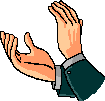